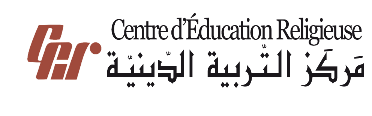 مَركَزُ التَّربِيَّةِ الدّينِيَّة
يُقَدِّمُ كِتابَ الأساسيَّ الخامِس
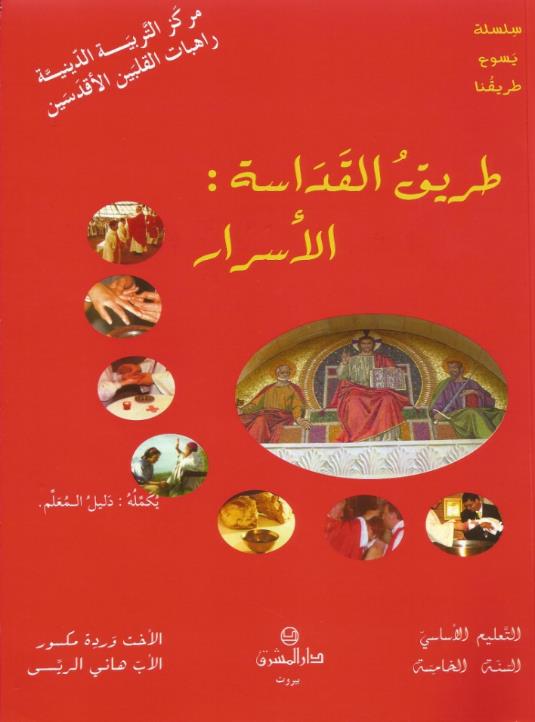 اللِّقاءُ السّادس
مِن التّباهي إلى الحبّ 
(الجزء الثاني)
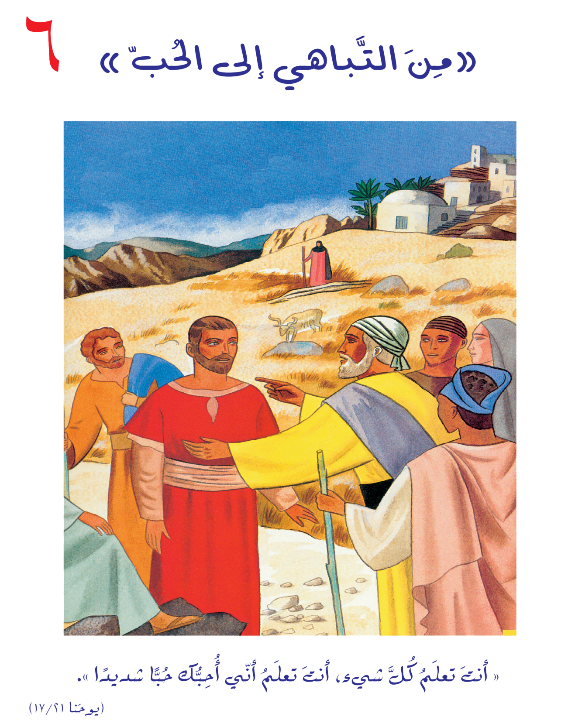 سَلام المَسيح أَصدِقائي...
بلِقاءنا اليَوم رَح نكفي قصّة بطرس و نْشُوف سَبَب غُفران يسوع لإلو...
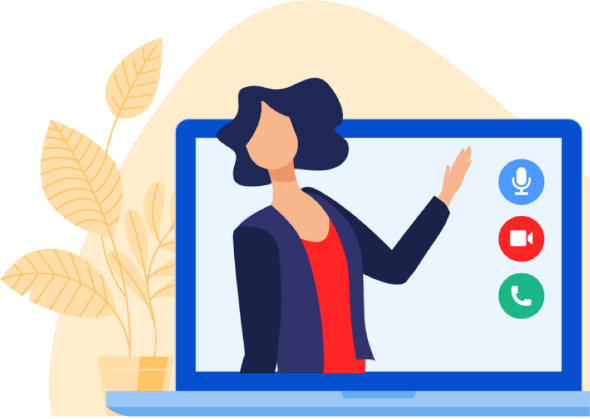 مين بيتذكّر لوين وصلنا الأسبوع الماضي؟
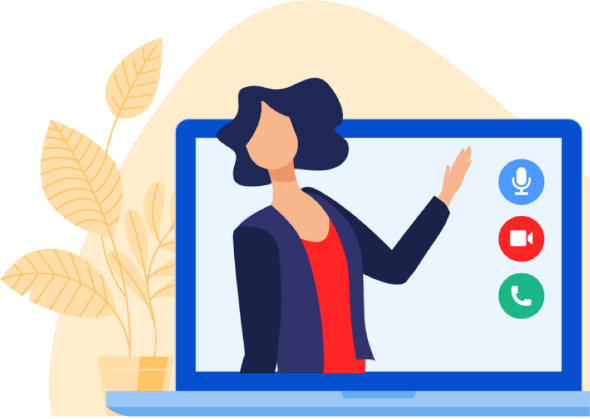 لما بطرس ويوحنّا فاتُوا عَالقَبر 
وشافُوا الاكفان وآمنوا
برافو! واليوم رح نشوف شو صار بعد هيك
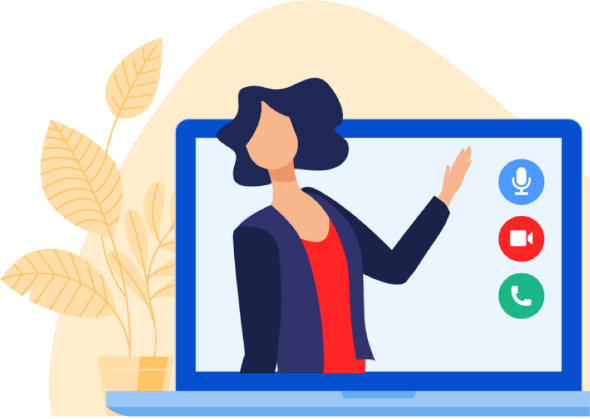 يسوع بيْظهَر لَ تلاميزو عَ شط بْحيرة طَبَريّا. (يوحنا 21/ 1-14)
وعاد ظَهَر يسوع لَ تلاميذو مَرّا تانيه عَ شطّ بْحَيرة طبريّا...والظهور كان هيك:
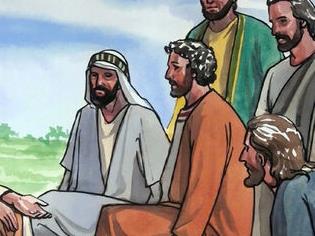 كانوا يومتا، سمعان بطرُس، وتوما، ونتنائيل يلّي من قانا الجليل، وولاد زبدا تْنَينُن، وتْنَين غيرُن من تلاميذو 
مجتمعين سَوا.
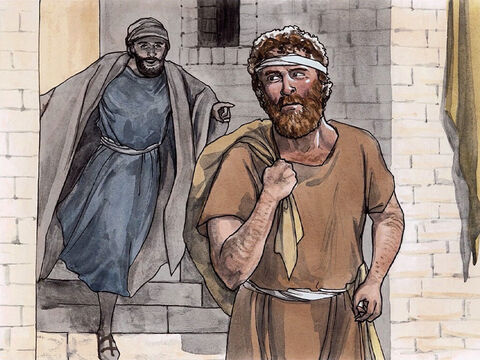 قَلُّن سمعان
 بطرُس
نحنا منروح مَعك".
أنا رايح إتصيّد.
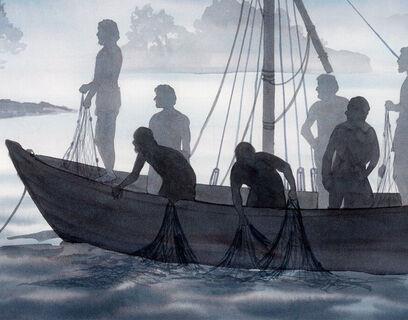 راحوا زتّوا الشّبكة 
و ليلتها ما تصيّدوا  شي
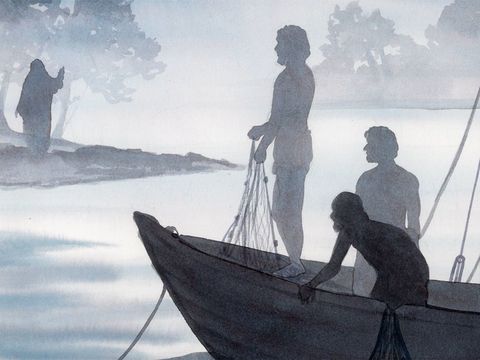 عندكُن شي للأكل ؟
فجأة بيسألْهُن رجّال:
لااااءء
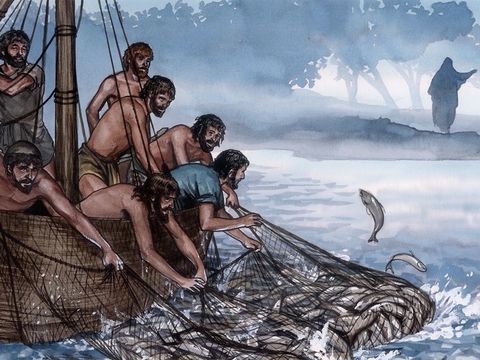 زِتّوا الشبَكي عَ يَمِين الشّختُورا بِتْلاقُوا
زتّوا الشبَكي، وما عادوا قدروا يسحبوَا عَ كِتر مَ عِلق فيا سمك..
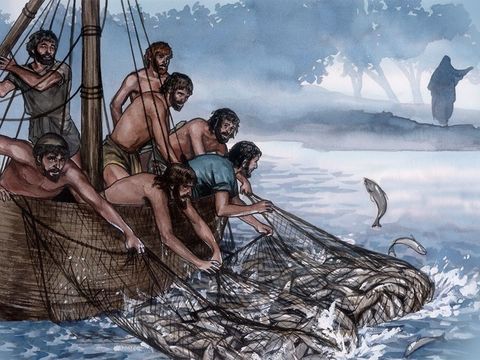 زتّوا الشبَكي، وما عادوا قدروا يسحبوَا
 عَ كِتر مَ عِلق فيا سمك.
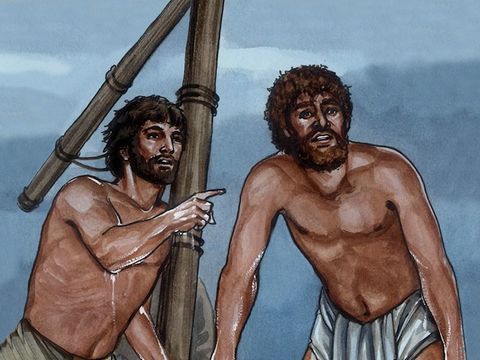 ساعتا التلميذ يلّي حَبّو يسوع،
 قال لَبطرُس :
هِيدا الرّب
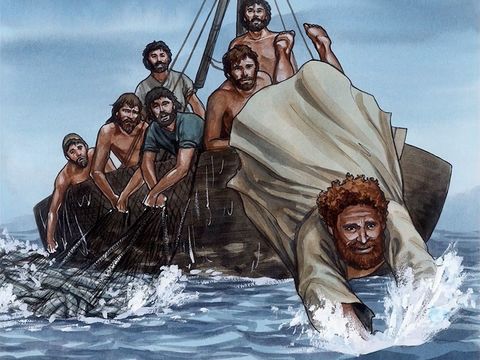 لمّن سمعان بطرُس سمِع إنو هِيدا الرب ، لبس تَوبو إللّي كان شالحو وكَبّ حالو بالمَيّ وإجا سباحا
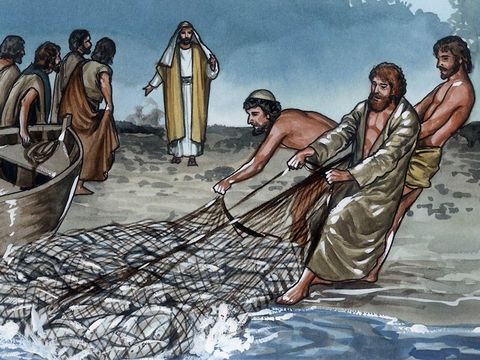 باقي التلاميذ إجوا بالشختورا، 
هنّي وعَم يسحبوا 
الشبَكي والسمِك
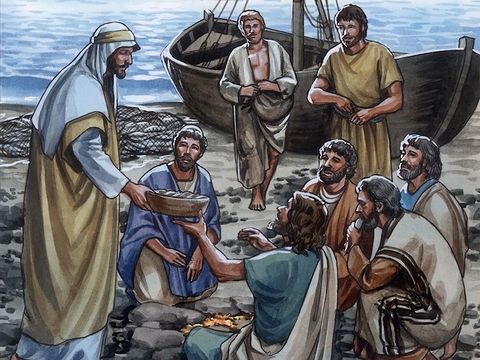 تعوا كلوا
بس نزلوا عَ الشط شافوا جَمر مَحطوط عَليه سمِك، وشافوا خبز
وقلّن يسوع: .
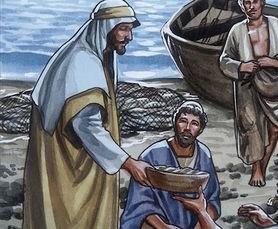 ما حدا من التلاميذ سْتَرجا يسألوا : مينَك إنت ؟ لِ أنُن عِرفوا إنّو هِيدا الرب.
ساعتا قرّب يسوع ، أخَد الخبز وناولُن، وعاد ناولُن سمَك كمان. وكانت هَيدي تالت مَرّا بْيظهر فيا يسوع لَ تلاميزو بَعد قيامتو من بين الموتا.
بطرُس راعي الرّعِييّ 
(يوحَنا 21/15-17)
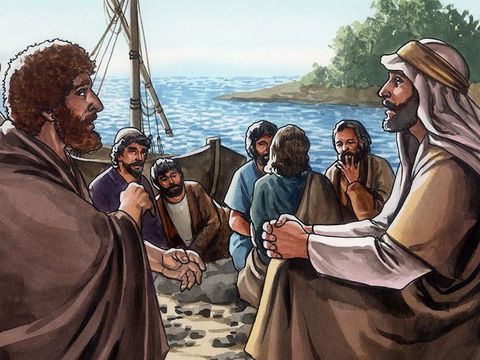 ومن بَعد مَ أكلوا، سأل يسوع بطرُس
نعم يا ربّ، إنت بتعرف إنّي بحبّك
يا سمعان إبن يونا، بتحبني أكتر مَ بيحبوني هَودي ؟"
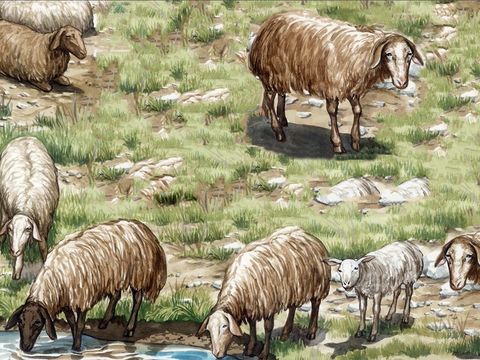 "رْعا حِملاني".
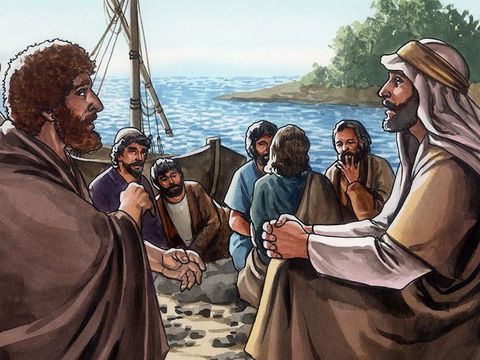 وعاد سَألو تاني مَرّا
يا سمعان إبن يونا، بتحبني؟
إنت بتعرف إنّي بحبّك
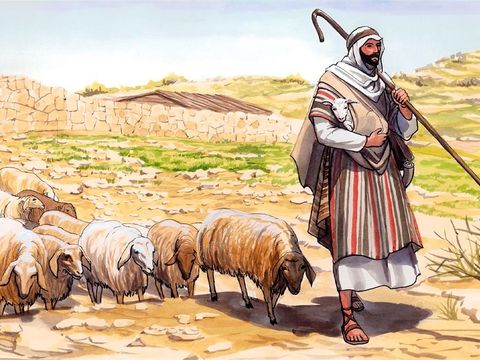 ”رْعالي نَعجاتي".
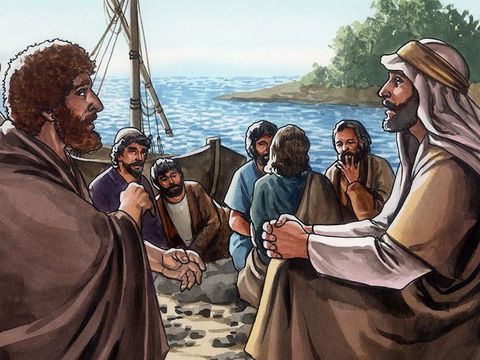 وعاد سَألو تالت مَرّا
يا سمعان إبن يونا، بتحبني؟
يا رب، إنت بتعرف كل شي وبتعرف إني بحبّك.
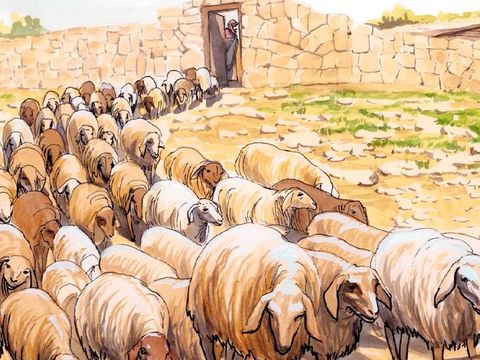 ”رْعالي نَعجاتي".
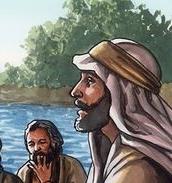 مصير بطرُس ويوحنا (يوحنا 21/18-22)
بقلّك، وهَي الحقيقا : إنّك إنت وشَبّ كنت تشدّ زنّارك بْ إيدَك وِتروح مطرح ما بَدّك. بَس تْختير، رح بتصير تمدّ إيدَك وغيرك يشدلّك زِنّارك، وياخدَك عَ المطرح اللّي ما بَدَّك ترحلو. قال هالشي تَ يدل عَ المَوتي الرح يموتا بطرُس، ويمجّد اللّه فيا. وبَعدين قَلّو : "لْحقني".
وهَلَّق بَدّي ياكُن تَعمْلوا هَالنَّشاطات
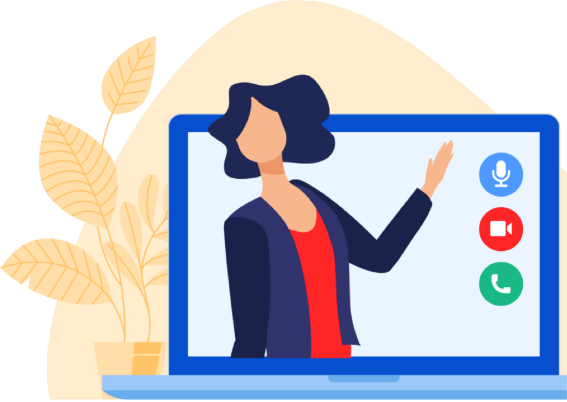 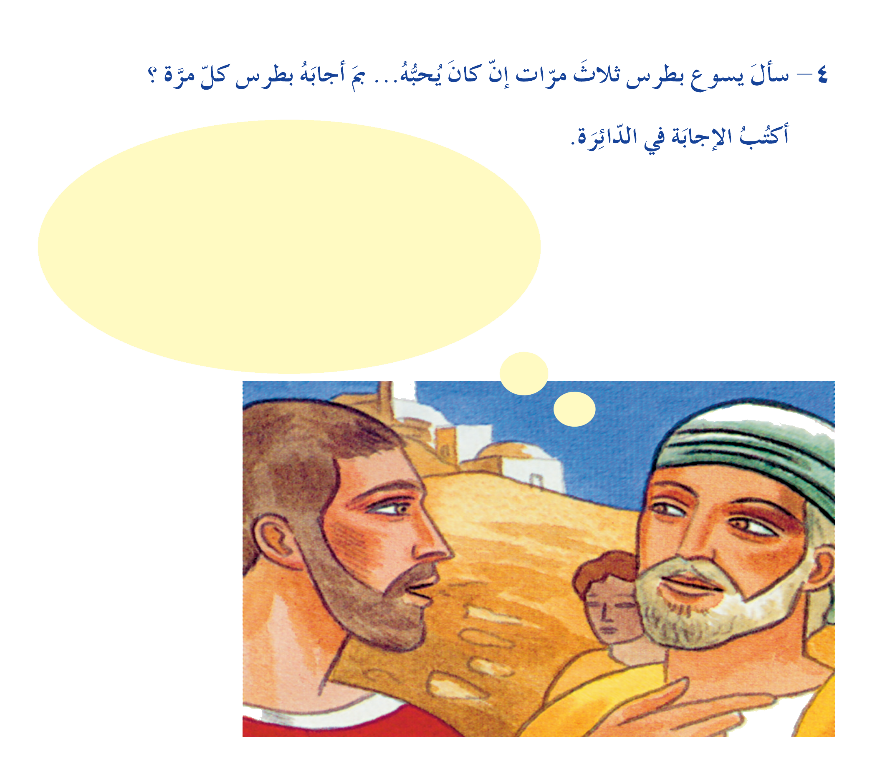 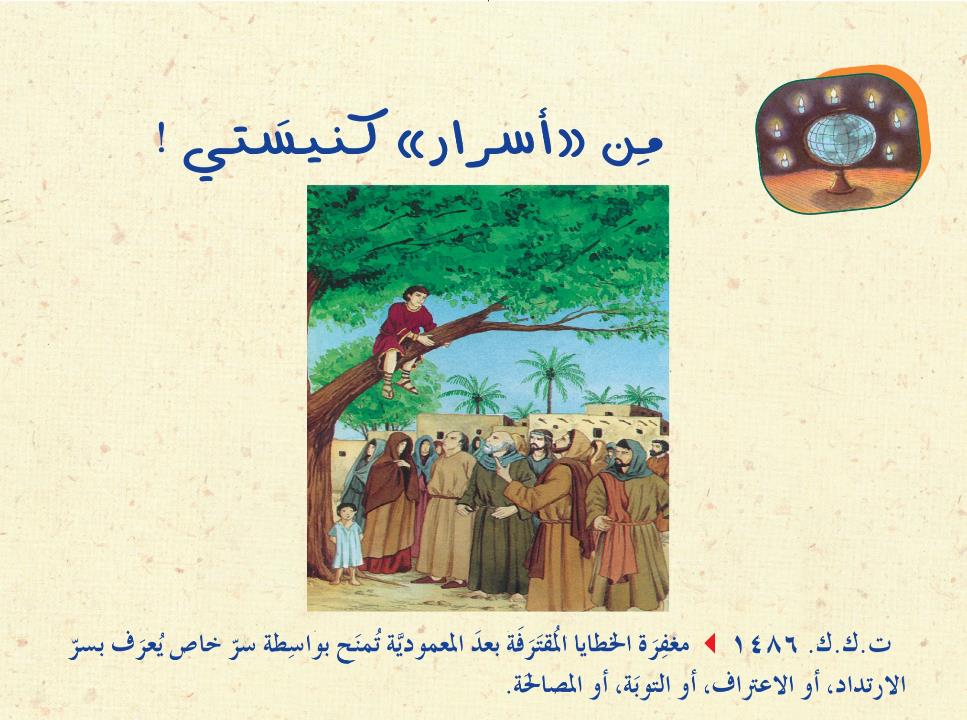 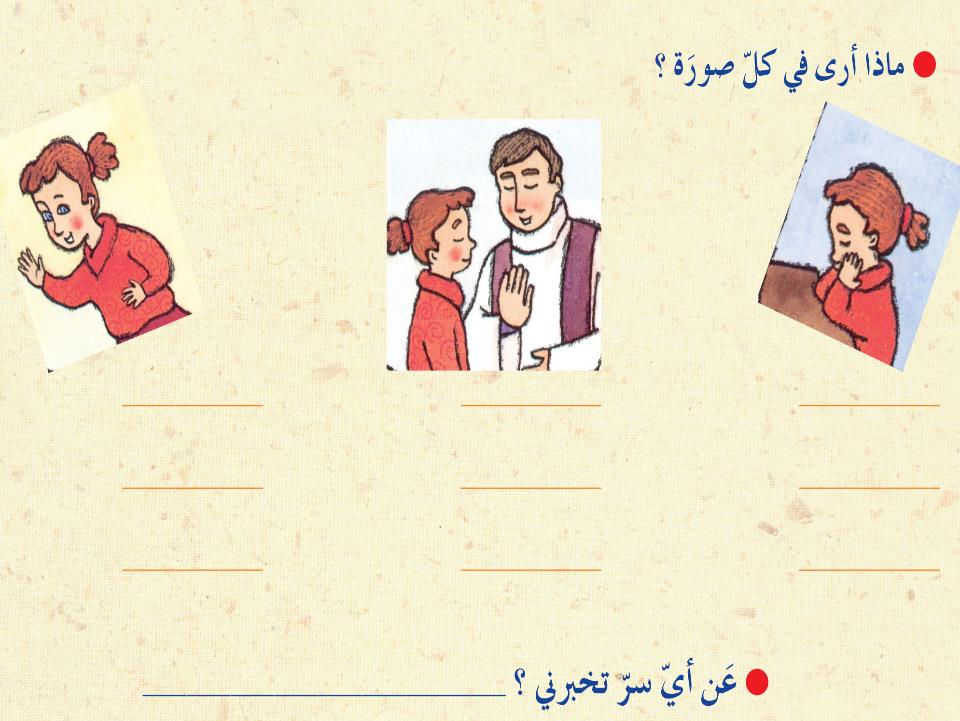 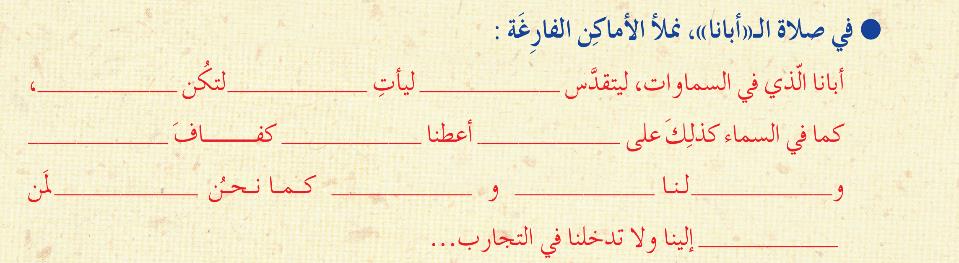 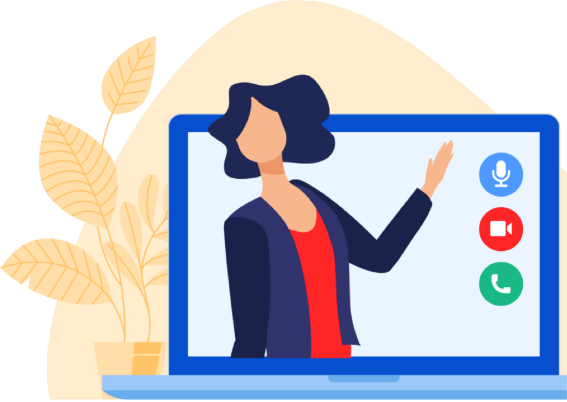 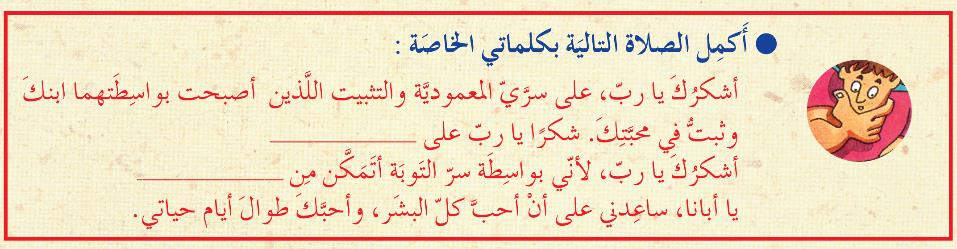 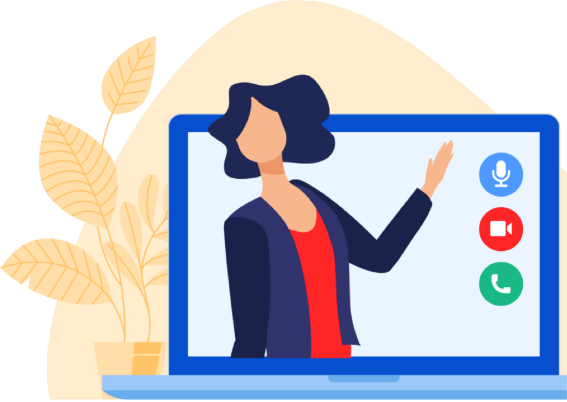 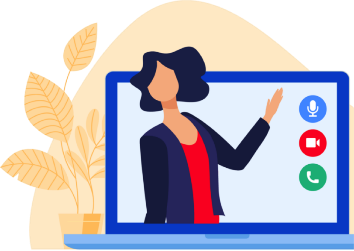 الفِعل يَلّي بَدْنا نْعيشو هَالأُسْبوع هُوّي:
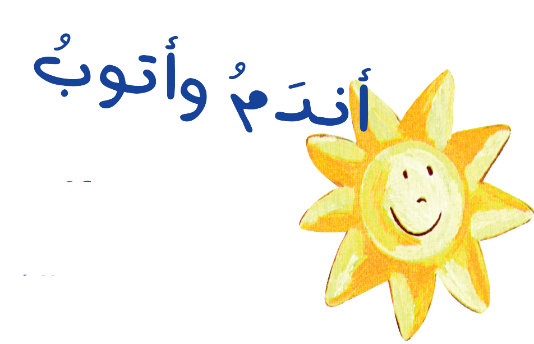 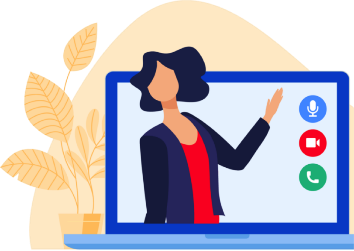 خلاصة هاللّقاء يلّي لازم تِنْطَبَع فِيْنا:
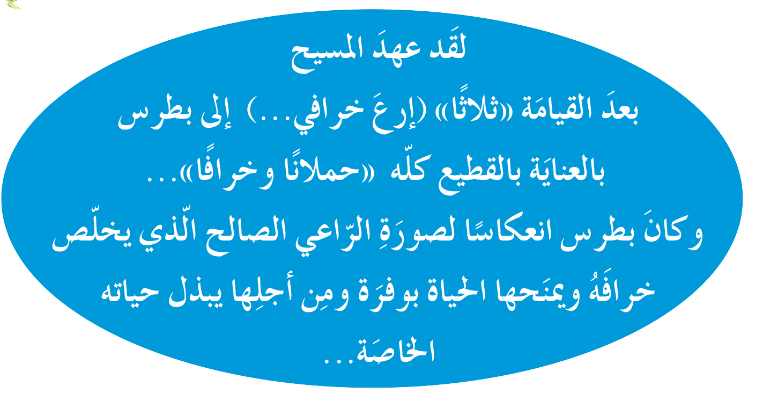 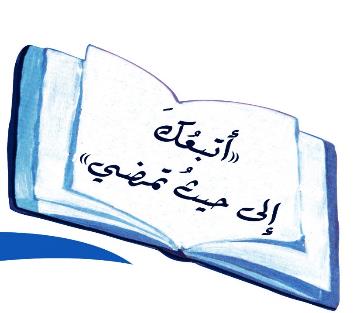 ومنِختُم لِقاءْنا اليَوم بِهالصَّلاة
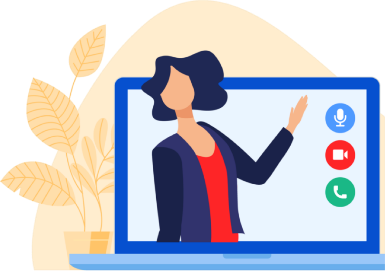 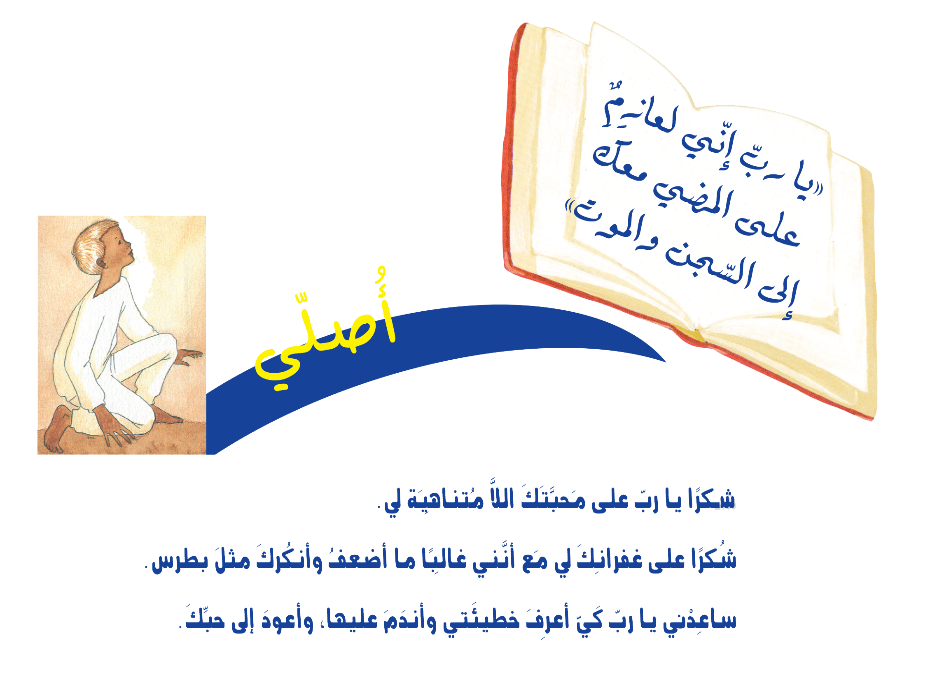 منِلتِقي الأسْبوع القادِم
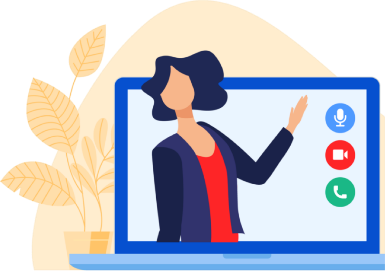